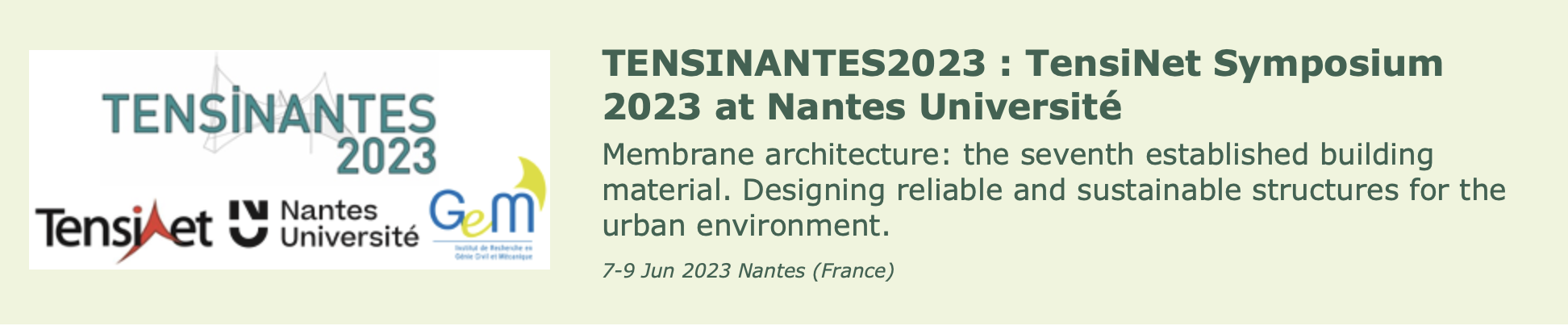 Paper ID
TITLE
Presenter
Authors
REGULATORY GUIDELINES FOR YOUR PRESENTATION SLIDES
Dear Presenters, 

please have a look at these slides and read carefully through the following instructions:  
USING THE “TENSINANTES2023_presentation” TEMPLATE 
WHAT TO EXPECT THE DAY OF THE PRESENTATION
Thank you in advance, 
TENSINET SYMPOSIUM 2023  Organization & Scientific Committee
paper ID - paper name - presenter‘s name
USING THE INTERFACES TEMPLATE
If you decide to use the “TENSINANTES2023” template, please adhere to the following guidelines:
Please use the title page. Content slides contain a footer (see below)! Only the footer is compulsory given.Fill in the paper ID, paper name and the presenter’s name.
File format: Save your presentation as a PowerPoint file and as a PDF file.
Video files: To include video files, do not link the files, embed them. You will have no internet access on the presentation notebooks.

Very important: 
Upload your presentations before 05 June to the uncloud folder that will be sent to you 15 May. For security reasons, please have your presentation on a USB stick.
paper ID - paper name - presenter‘s name
WHAT TO EXPECT THE DAY OF THE PRESENTATION
All presenter will have 20 minutes to present their lecture. 
At the end of each lecture there will be 5 minutes left for questions and discussions.
Please make sure to arrive on time at the beginning of the session. 
Contact the session chair before the session starts. 

Please note: Due to possible cancellations of presentations, be advised that your presentation may be moved forward within the session time. You will be informed early enough via announcements at the venue. Please make sure that you have check the schedule in advance.
paper ID - paper name - presenter‘s name
Last slide – conclusions…
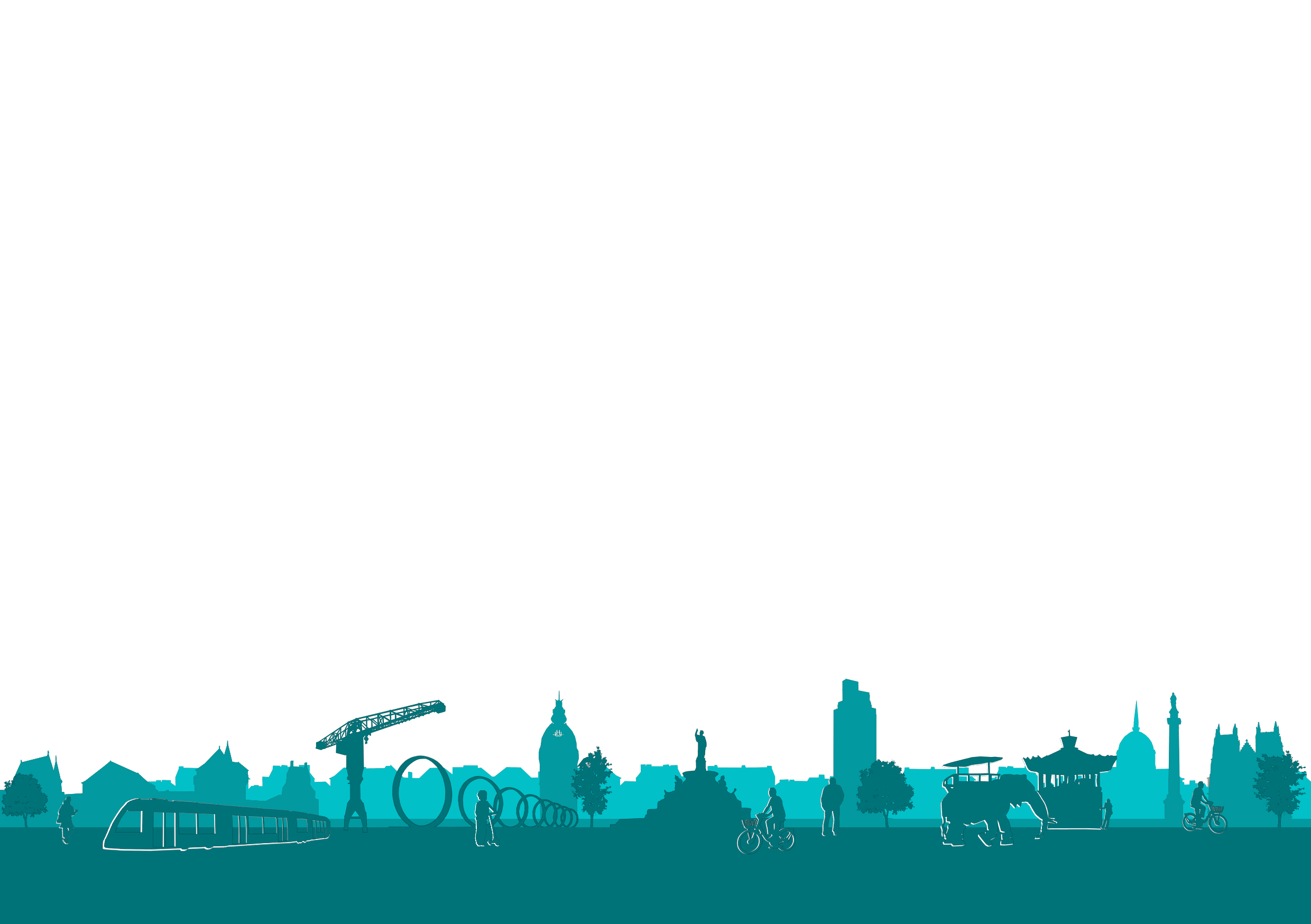 paper ID - paper name - presenter‘s name